1
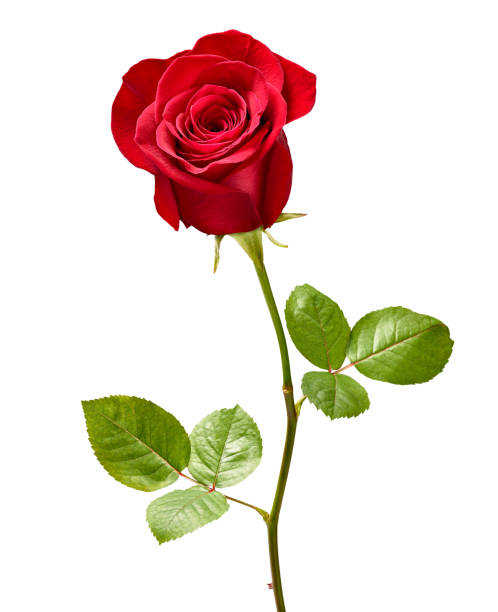 আজকের পাঠে সবাইকে জানাচ্ছি শুভেচ্ছা
স্বাগতম
বীজগাণিতিক রাশি (উৎপাদক নির্ণয়)
মো: নূরুল ইসলাম
এমএসসি (গণিত রাবি), এমএড(টিটিসি রাজশাহী)
সহকারী প্রধান শিক্ষক 
ঝিনুক মাধ্যমিক বালিকা বিদ্যালয়, কোর্টপাড়া, চুয়াডাঙ্গা।
পাঠ পরিচিতি
বীজগাণিতিক রাশি
বিশেষ পাঠ – উrপাদক নির্ণয়
অধ্যায়- তৃতীয়
বিষয় - গণিত
শ্রেণী - দশম
3
শিখনফল
* উrপাদক কি বলতে পারবে ।
* উrপাদক নির্ণয়ের কৌশল সম্পর্কে ধারণা লাভ করবে।
* উrপাদক সংক্রান্ত সমস্যা সমাধান করতে পারবে ।
4
5
উrপাদক কোনো রাশি দুই বা ততোধিক রাশির গুণফলের সমান হলে, শেষোক্ত রাশিগুলোর প্রত্যেক টিকে প্রথমোক্ত রাশির উrপাদক বা গুণনীয়ক বলে। 

উrপাদককে বিশ্লষণ  কোনো বীজগাণিতিক রাশির সম্ভাব্য উrপাদকগুলো  নির্ণয় করার পর রাশিটিকে লব্দ উrপাদকগুলোর  গুণফলরুপে প্রকাশ করাকে উrপাদককে বিশ্লষণ বলা হয়।
6
উrপাদক  নির্ণয়ের  কতিপয় কৌশল
7
8
9
10
11
12
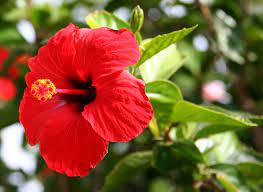 ধন্যবাদ